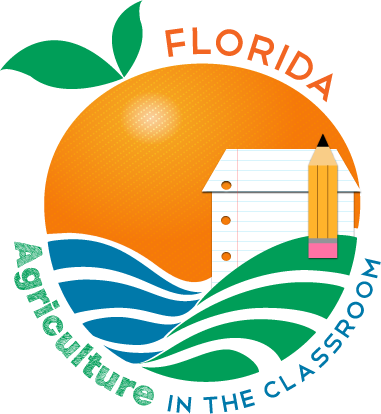 Florida Agriculture in the Classroom
Helpful hints on how to write a COMPLETE Teacher Grant
Due Dates
Application Goes Live     August 1, 2018
Applications due October 1, 2018 (postmarked by 10/01/18)
Once application goes live we will ONLY accept the first 40 applications that are 100% complete.  
No email applications accepted.
Format -   Page 1 of Grant
Title of Project: Give it something catchy but not too long
School Name:
Contact Person:
Contact Person’s School Address:
Email address of Contact Person: Make sure this is correct because this will be our main form of contact
Contact Phone Number: Can be school or cell or both
County: 
Amount Requested:
Number of Students Served:
Age/Grade Level of Students:
Purpose of Project: Why are you doing this project? What are your hoping your students to learn?
Format- Page 1 continued
Description of Project: This is where you will go into more detail of what your project will entail.
Is this an existing project:  YES   NO 
If yes, specifically identify how the requested funds will improve or expand your current program: Only put this if the answer above is yes
Format-    Page 2 of Grant
Academic Subjects Utilized: 
A: Briefly list or describe the major Florida Standards that will be incorporated into this project.
B: List or describe the Florida Agriculture in the Classroom curricula and materials you will use: 
Community Involvement: List your volunteers, one being a local farmer or someone involved in the agriculture industry.  If you do not know anyone, contact your local Extension Agent. This can also include parents. 
Agricultural concepts utilized and/or addressed: You can either list or write in paragraph form. Ex: Where our food comes from, nutrition, embryology, aquaculture, etc.
Format- Page 2 continued
Projected outcomes and measurable impact: You will list increased test/quiz scores by what percent from start to finish of project.  Will you be growing food to donate? Will you be bringing student or community awareness about a certain subject, etc? 
Statement of need: Are you a low income school? Is there no funding for extra projects?, etc.
Format- Page 3 of Grant
Page 3 will be in table format and only include budget and timeline.
Budget: Make sure you have the item in the left column, also put where you will be getting it if you know and the price in the right column. At the bottom of the right column include total prices. The table does not have to look exactly like the example just make sure it includes everything. Make sure this budget equals what your requested amount was on Page 1. 
In Kind: This will go on your budget below all of your items to buy.  This is donated items and time. If you have a master gardener helping put down how many hours they will work during project and multiple that by the price per hour.  If you have no in kind you are not eligible for project.
Format- Page 3 continued
Timeline: This is just an example but make sure it is detailed enough for us to understand how the project will run. No detail tells us you have not thoroughly thought through the project.
Extras:
Must send 6 copies of the entire application postmarked by September 30.
Must include a letter of support from administration with application. 6 copies of this also! 
Must send photo release for each student in photos you send us with final report.
What grant money can be used for?
This is not an all inclusive list but will give you a good idea. 
Garden building supplies
Seeds
Plants
Fertilizer
Hoses or watering devices
Hydroponic systems and supplies
Incubators and brooder supplies
Aquaculture supplies
What grant money cannot be used for?
Manure
Transportation – unless it is a justifiable need in grant application
Digital Cameras
Curriculum
Gazebos
Consumables – unless food items are an integral part of the lesson plan and end product. 
Teacher/Instructor stipends or fees
Miscellaneous items – must list everything out in detail